Theatre Etiquette
(aka don’t be “that guy”!)
actors
The Actors
Arrive at rehearsals and makeup call on time.
Learn lines, business and blocking on schedule.
Actors
Never peek through the curtain before (when the audience is present) or during a performance.
Do not remove your makeup until after the curtain call.  Never mingle with members of the audience or leave the theater while in costume or makeup.
actors
Do not change lines or stage business or tell others to do so unless the change has been approved by the director.
actors
Subordinate yourself to the performance by accepting your role and the costumes, hairstyle, and makeup that go with it.
Never knowingly upstage other performers.  Be careful not to do it accidentally, either.
actors
Be attentive and receptive to the director’s comments and make an honest effort to make requested adjustments.
actors
Do not borrow another actor’s makeup!
actors
Promptly report any damage to costumes or props before leaving the theater after each performance.
actors
Join the audience in applauding the musicians at the end of a musical’s curtain call.
actors
Always show your appreciation to the director, the crews and any other staff member associated with the production.
actors
Offer to assist the stage crew whenever possible.
audience
audience
Arrive early enough to be seated before the lights dim.
audience
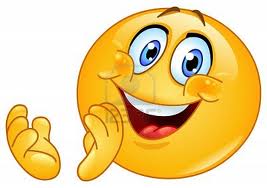 At a musical, it is customary to applaud as the conductor approaches the podium.
When the curtain goes up, if the set pleases you, compliment the designer and crew by applauding
audience
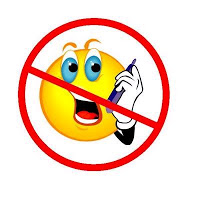 Do not talk or make noise with food or drink items, if they are allowed in the theater.
Silence any beepers or cell phones before the performance begins.
audience
Leave the theater during a performance only out of necessity.
audience
Applaud an especially fine scene or individual performance only in the case of rare “show stoppers” and reserve standing ovations for truly outstanding performances.
audience
Presentation of flowers, gifts, or similar recognitions are usually made offstage; exceptions should have the approval of the director or the stage manager.
audience
Never be openly critical of a performance.
Everyone associated with the production
Respect and encourage the contributions of each member of the cast and crew by complimenting good rehearsals, effective lighting, skillful costuming and creative construction and design.
Everyone associated with the production
Everyone associated with the production
Unless you are on the props crew, do not handle the props or sets!
Everyone associated with the production
Know emergency procedures and the location of firefighting equipment, the exits and the fire alarms.
Everyone associated with the production
Respect those who want to carry on theatre traditions even though those traditions may seem like superstitions to you.
Everyone associated with the production
After the show, make any presentations or recognitions for outstanding contributions at a time when everyone associated with the performance can be present.
Everyone associated with the production
Post-performance cast parties should involve only those who worked on the show.